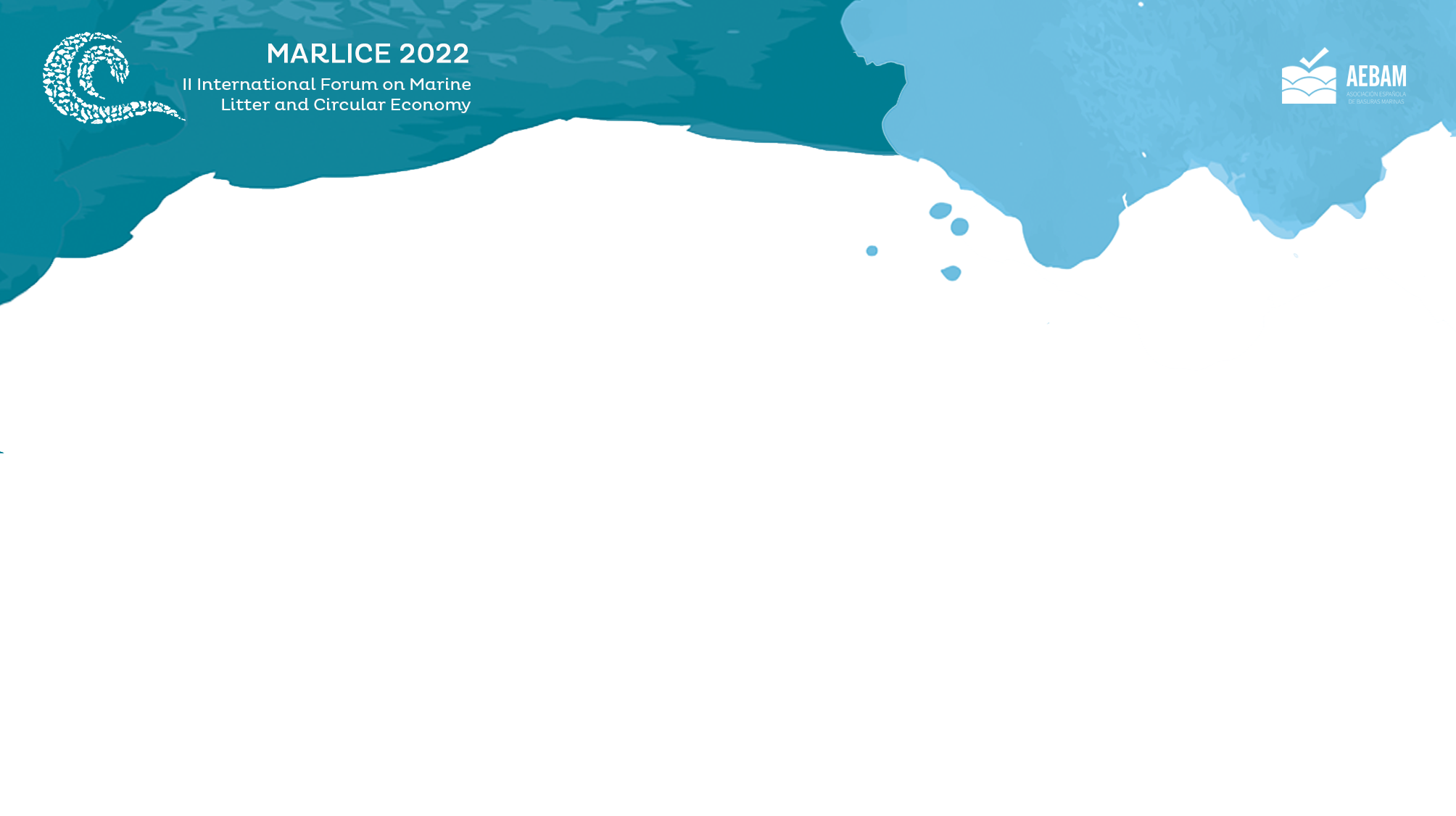 Neumaticout
 Abandonment of End-of-Life Tires in Natura 2000 areas: Analysis of the phenomenon, reduction and waste recovery
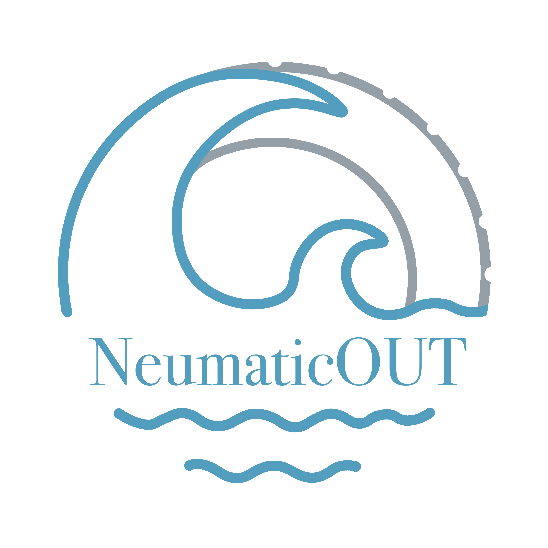 Speaker: Isaac Calle Montesinos, Universidad de Alcalá
NeumaticOUT: study of the phenomenon of End-of- Life Tires abandonment
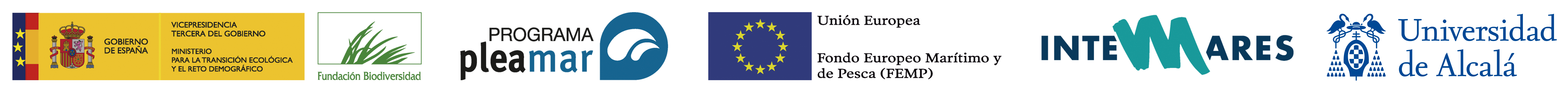 [Speaker Notes: Buenas a todos, mi nombre es Isaac Calle y estoy trabajando como técnico de apoyo para la Universidad de Alcalá en el proyecto NeumaticOUT.]
Activities
A1) Delve into the phenomenom of abandoment of NFU based on  consensus among experts.
A2) Explore perceptions, attitudes and opinions of afected agents by NFU abandoment.
A3) Identify and map of areas of high incident o abandoment of NFU on the coast
[Speaker Notes: Para ello estamos desarrollando las siguientes actividades:
1. En primer lugar, estamos profundizando en el análisis del fenómeno a partir del consenso entre expertos mediante el método Delphi.2. En cuanto a las actividades 2 y 3, estamos realizando entrevistas; por un lado, para explorar las percepciones, actitudes y opiniones de los agentes afectados y por otro lado, para identificar y mapear zonas de alta incidencia de abandono de NFU en el litoral.]
Activities
A4) Develop a waste treatment and valorization process for the waste by incorprorating it into the manufacturing process of new construction materials.
A5) Perform two NFU removal actions in two Natura 2000 areas  with the colaboration of the fishing sector and university volunteers.
A6) Inform and make aware of the NFU problem, as well communicate the main results of all actions
[Speaker Notes: A través de la actividad 4 estamos trabajando en elaborar un proceso de tratamiento y valorización en el que el residuo sea incorporado en la fabricación de nuevos materiales de construcción. Con la actividad 5 llevaremos a cabo dos acciones de recogida de NFU y otros residuos en áreas de la Red Natura 2000 en colaboración con el sector pesquero y con voluntarios universitarios. Finalmente en la actividad 6 informaremos y sensibilizaremos sobre la problemática de los neumáticos fuera de uso y comunicaremos los principales resultados de todas las acciones.]
General objective of the project: to analyze in depth the phenomenon of the abandonment of End-of-Life Tires (ELT) on the Spanish coast and to contribute to the reduction of waste in collaboration with agents of the sector.
[Speaker Notes: El objetivo general de NeumaticOUT es el de analizar en profundidad el fenómeno del abandono de Neumáticos Fuera de Uso en el litoral español y contribuir a la reducción de residuos con agentes del sector.]
Execution so far
Environmental experts have been interviewed 
	>> Their responses are being analysed.

We continue to collect surveys on seafarers' perceptions and opinions about the environment and marine litter.
[Speaker Notes: Por el momento, hemos terminado de recopilar todas respuestas de los expertos  y estamos en el proceso de análisis de las mismas. Seguimos recopilando las percepciones y opiniones sobre las basuras marinas y sobre el medio en el que se encuentran mediante encuestas.]
Execution so far
The first on-site waste collection has been carried out with student volunteers. 

	>> Training has been provided
	>> They have participated in awareness-raising sessions in the university community.
[Speaker Notes: Hemos realizado la primera recogida de residuos en La Gomera. Para ello hemos contado con estudiantes voluntarios a los que se les ha formado para ello. Después de esta recogida, ellos mismos han participado en seminarios de concienciación para el resto de la comunidad universitaria.]
>> Highlighting <<
Waste is the most obvious manifestation of the failure of a production and consumption model that does not consider the full life cycle of production.
[Speaker Notes: Por último quería resaltar un par de cosas, aunque la mayoría de aquí ya las conocemos. Y es que el residuo es la manifestación más clara que hay de que nuestro modelo de consumo actual falla al no considerar todo el ciclo de vida del producto.]
>> Highlighting <<
Just as the primary mission of health sciences is to prevent disease, the mission of environmental sciences is to prevent destructive production systems. Direct involvement in corrective actions should lead us to reflect on the causes and to look for alternatives.
[Speaker Notes: Y que al igual que con las enfermedades, en el residuo,  lo más eficientes es actuar sobre las causas que lo generan. 
O lo que es lo mismo, el mejor residuo es el que no se genera.]